Lea atentamente los contenidos que se encuentran en la presentación.
Traspase la materia a su cuanderno de Ciencias Naturales.
Suba a la plataforma fotos de la materia en su cuaderno.
Recuerde realizar la actividad indicada.
Recuerde hacer consulta de sus dudas.
Conociendo los Nutrientes
Objetivo de aprendizaje
Investigar experimentalmente y explicar las características de los nutrientes (carbohidratos, proteínas, grasas, vitaminas, minerales y agua) en los alimentos y sus efectos para la salud humana.
¿Qué son los nutrientes escenciales?
Son aquellos nutrientes que no somos capaces de producir, por lo tanto debemos incorporarlo por la alimentación.
Le permite desarrollar sus funciones vitales y realizar las actividades físicas diarias
Tu organismo obtiene la energía de los nutrientes
Unidad de medida
calorías (cal) 
O
 kilocalorías (kcal).
Igual gastamos energía
Aunque nos encontremos en absoluto reposo , ya sea durmiendo, los latidos del corazón, transporte de sustancias, entre otras
¿Qué es el metabolismo basal?
Al consumo mínimo de energía que representa nuestro cuerpo.
Corresponde
dependen de factores y estados
Factores
- La edad 
- El sexo,
- La masa corporal
Estados 
- Embarazo y - La lactancia
Los Nutrientes
Moléculas inorgánicas
Moléculas orgánicas
- Son aquellas que no poseen carbono en su estructura química.
- Son indispensables para el mantenimiento de la vida.
Son aquellos que presentan principalmente en su estructura química  carbono
Ejemplo:
ProteínasLípidos 
Carbohidratos
Ejemplo:
Agua
Sales minerales 
Vitaminas
Moléculas Inorgánicas
Se encuentra en mayor cantidad en verduras, frutas, leche y jugos
Es el componente más abundante de los seres vivos
Características
Agua
.
Contribuir a eliminar los desechos del organismo
Funciones
Es el medio para que ocurran las reacciones metabólica
Mantener y regular la temperatura corporal
Facilitar el transporte de los nutrientes
Están presentes en pequeñas cantidades en todos los alimentos
Corresponden a elementos químicos como el fósforo, el sodio, el hierro y el potasio
Características
Sales Minerales
Funciones
Forman parte de estructuras del organismo.
Regulan procesos metabólicos
Ejemplos de Sales Minerales
El calcio

Forma parte de los huesos y dientes, y se obtiene de alimentos como la leche y sus derivados
El hierro 

Presente en las carnes, se encuentra en la hemoglobina, una proteína de los glóbulos rojos.
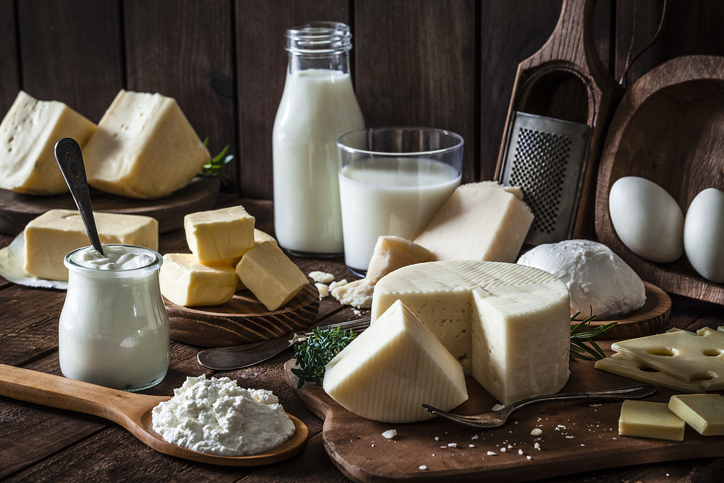 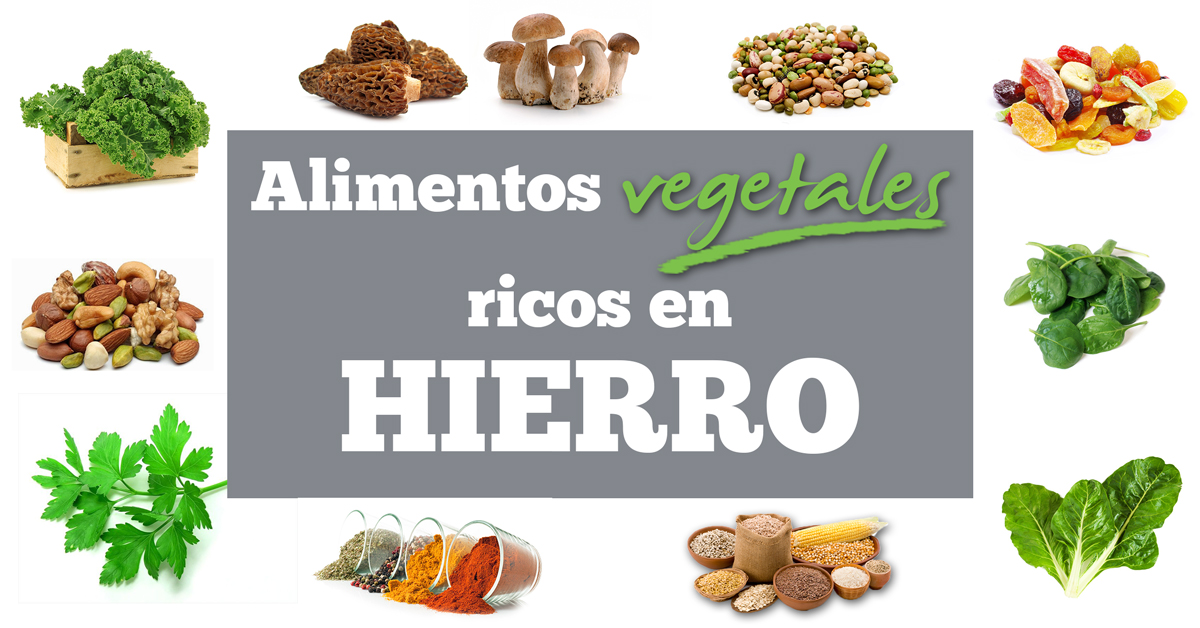 Vitaminas
Características
Nuestro organismo no las sintetiza
Pueden ser hidrosolubles, si se disuelven en agua
También pueden ser liposolubles, si se disuelven en grasas o aceites
Deben ser incorporadas al organismo a través de alimentos como frutas, verduras y cereales integrales
Estos nutrientes participan en reacciones metabólicas
Son fundamentales para el crecimiento y la reparación de 
tejidos
Funciones de Vitaminas
Contribuyen a mantener saludables la vista, la piel, los vasos sanguíneos y otros tejidos.
Brindan protección y defensa al organismo ante las infecciones
Moléculas orgánicas
Proteínas
Son polímeros formados por monómeros llamado aminoácidos.
Forman parte de la sangre, la piel, los huesos, los músculos y las neuronas, y cumplen un rol fundamental en su desarrollo, mantención y reparación.
Formados por:
CHON
Enzimática: ayudan a realizar algunos metabolismo.
Estructural: forman parte membranas celulares.
Transporte de sustancias.
Funciones de Proteína
Defensiva: brindan protección y defensas al organismo
Reguladores
Movimiento: permiten la contracción 
muscular.
Ejemplos
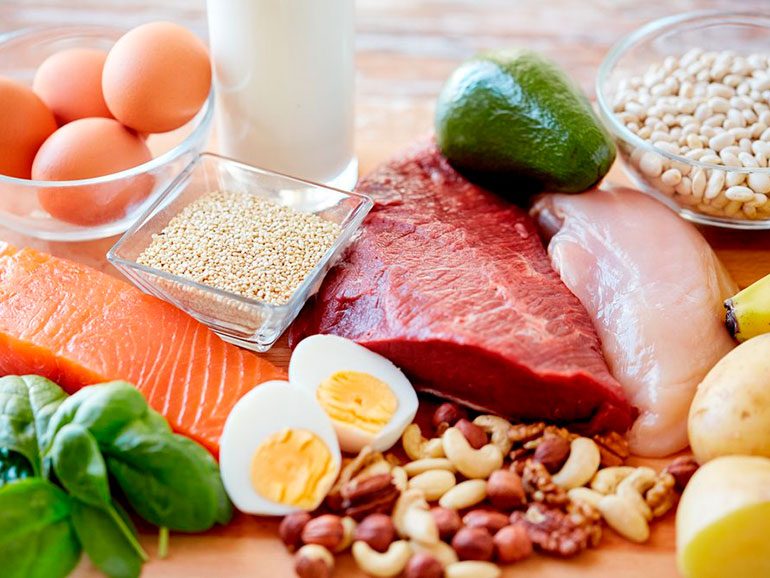 De origen animal.         - leche,
- Yogur
- Queso 
- Quesillo- huevos
carnes: 
Pescado
- Pollo - pavo - vacuno
De origen vegetal. 
Porotos
garbanzos- lentejas
arvejas 
soya.
Carbohídratos o hidratos de carbono
Características
Son polímeros formados por monómeros llamados monósacaridos
Existen carbohidratos de estructura más sencilla, como la glucosa y la sacarosa
Carbohidratos más complejos, como la celulosa y el almidón.
CHO
Forman parte de las membranas celulares y de la matriz extracelular.
Energética: principal fuente de energía inmediata para el organismo
Funciones Carbohídratos o hidratos de carbono
Mantener la temperatura corporal
Proporcionan fibra, sustancia necesaria para una adecuada digestión.
Ejemplos
- Las papas
- Los fideos
- La harina, 
-  La miel y 
Los cereales. 

Cualquier alimento que incluya azúcares en su composición
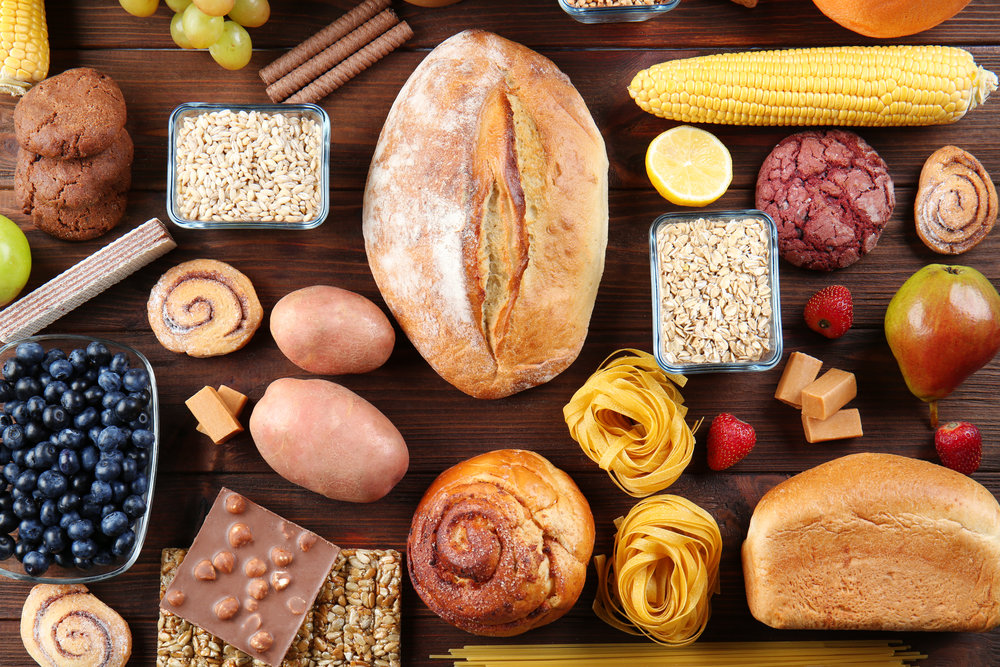 Lípidos
Característica
Son insolubles en agua, es decir, no se disuelven en ella.
Son polímeros formados por monómeros llamados ácidos grasos.
CHONPS
Su princiapal función es entregar energía, la cual es almacenada ne forma de grasas.
Los lípidos de origen animal son sólidas a temperatura ambiente
Lípidos de origen vegetal, son líquidos a temperatura ambiente y se denominan aceites
Proveen ácidos grasos esenciales para el crecimiento, mantención y funcionamiento de los tejidos, el desarrollo del cerebro y de la visión.
Controlan y regulan procesos metabólicos
El transporte de las vitaminas A, D, E y K;
Funciones de los lípidos
Ácidos grasos omega -3 y 6, ayudan a reducir el riesgo de enfermedades crónicas, por ejemplo, accidentes cerebrovasculares.
Forman parte de las membranas celulares.
Proporcionan energía
Ejemplo de Lípidos
De origen animal:
Mantequilla
leche entera
grasa de carnes - cecinas 
- yema de huevo
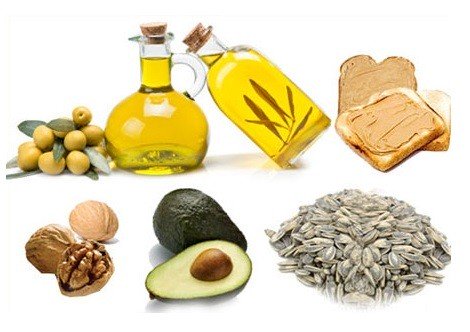 De origen vegetal:
- Aceites-  paltas
- Aceitunas
- almendras -  maní.
Actividad
Un vez finalizada la lectura y el trapaso de contenido a su cuaderno,  revise la materia junto con la guía de los nutrientes e identifique  los errores cometidos.